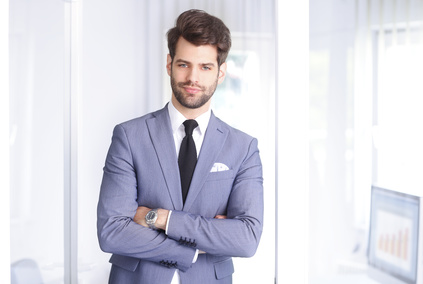 Alexandre JOHNSPEED
TITRE DU POSTE
Décrivez en quelques lignes vos compétences clés pour le poste et vos objectifs de carrière. Vous pouvez les mettre en forme à l’aide de puces ou les laisser sous forme de texte plein.
ADDRESSE
17 Rue de la Réussite 75012 Paris
PHONE
+33 6 01 02 03 04
EMAIL
monemail@email.com
A PROPOS DE MOI

Décrivez en quelques lignes vos compétences clés pour le poste et vos objectifs de carrière. Vous pouvez les mettre en forme à l’aide de puces ou les laisser sous forme de texte plein.  Lorem ipsum dolor sit amet, consectetur adipiscing elit. Nam id mauris convallis, imperdiet justo fermentum, porttitor mi. Sed nec purus nec libero tincidunt aliquam. Pellentesque habitant morbi tristique senectus et netus et malesuada fames ac turpis egestas. Nullam iaculis gravida enim placerat ullamcorper.  Lorem ipsum dolor sit amet, consectetur adipiscing elit. Nam id mauris convallis, imperdiet justo fermentum, porttitor mi.
FORMATION

2016 – NOM DE l’ECOLE
Décrivez en une ligne les objectifs et les spécialités

2016 – NOM DE l’ECOLE
Décrivez en une ligne les objectifs et les spécialités 

2016 – NOM DE l’ECOLE
EXEPERIENCE PROFESIONNELLES

GRAPHIC DESIGNER
2011 - 2012
Décrivez ici les fonctions que vous avez occupé. Décrivez également vos missions, le nombre de personne que vous avez encadrez et si vous le pouvez essayé d’inscrire les résultats que vous avez obtenus, n’hésitez pas à les quantifier. 

GRAPHIC DESIGNER
2012 – 2013
Décrivez ici les fonctions que vous avez occupé. Décrivez également vos missions, le nombre de personne que vous avez encadrez et si vous le pouvez essayé d’inscrire les résultats que vous avez obtenus, n’hésitez pas à les quantifier. 

GRAPHIC DESIGNER
2013 - 2015
Décrivez ici les fonctions que vous avez occupé. Décrivez également vos missions, le nombre de personne que vous avez encadrez et si vous le pouvez essayé d’inscrire les résultats que vous avez obtenus, n’hésitez pas à les quantifier. 

GRAPHIC DESIGNER
2015 - PRESENT
Décrivez ici les fonctions que vous avez occupé. Décrivez également vos missions, le nombre de personne que vous avez encadrez et si vous le pouvez essayé d’inscrire les résultats que vous avez obtenus, n’hésitez pas à les quantifier.
COMPETENCES

Sérieux

Créatif

Motivé

Ponctuel

PHP/HTML

Word/Excel
LANGUES

Anglais

Allemand

Italien
Cher(e) Candidat(e)

Merci d'avoir téléchargé ce modèle sur notre site. Nous espérons qu'il vous aidera à mettre en valeur votre CV.

---------------------------------------------------------------------------------------

Besoin de conseils pour rédiger votre CV ou vous préparer pour l’entretien d’embauche ? Consultez nos articles :

- Le titre du CV : guide pratique + 30 exemples
- Comment mettre en valeur son expérience professionnelle ?
- Rédiger une accroche de CV percutante + 9 exemples
- Les 7 points clés d'un CV réussi
- Personnalisez votre CV avec des icônes gratuites
- Bien préparer son entretien 

Nous proposons également plusieurs centaines d'exemples de lettres de motivation classées par métier et des modèles pour les mettre en forme.

- 1200 exemples de lettres de motivation 
- Les modèles de courrier
- Tous nos conseils pour rédiger une lettre efficace 


Nous vous souhaitons bonne chance dans vos recherches et vos entretiens  


Enfin, rappelez-vous qu'une bonne candidature est une candidature personnalisée ! Prenez donc le temps de la rédiger avec soin car elle décrit votre parcours professionnel et votre personnalité. 








----------------
Copyright : Les contenus diffusés sur notre site (modèles de CV, modèles de lettre, articles ...) sont la propriété de creeruncv.com. Leur utilisation est limitée à un usage strictement personnel. Il est interdit de les diffuser ou redistribuer sans notre accord. Contenus déposés dans 180 pays devant huissier. Reproduction strictement interdite, même partielle. Limité à un usage strictement personnel. Disclaimer : Les modèles disponibles sur notre site fournis "en l'état" et sans garantie.

Créeruncv.com est un site gratuit.